Vegyipari rendszerekállapotbecslése és hibadiagnosztikájaparticle filter algoritmussal
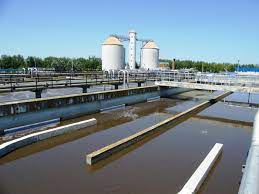 Kenyeres Éva
HUN-REN-PE Komplex Rendszerek Figyelemmel Kísérése Kutatócsoport
Társszerző: Prof. Abonyi János

SciComp23
Benczúr Hotel, Budapest
2023. november 8.
Alapprobléma
Mért állapotok
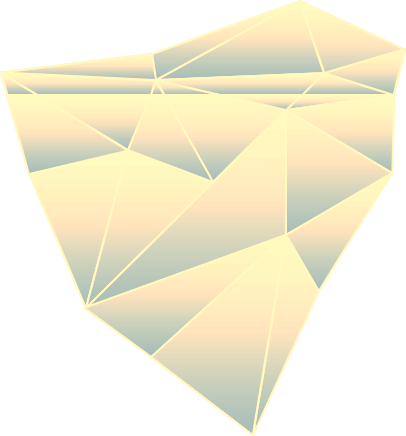 Particle filter állapotbecslő algoritmus
Nem mért állapotok
2/19
Célkitűzés
Cél: állapotbecslés és hibadagnosztika
 valószínűségi többletinformációval
Módszer: „particle filter” (PF) állapotbecslő algoritmus
Információigény: állapottér modell
Alkalmazás: szennyvíztisztító rendszer kételemű reaktorkaszkáddal
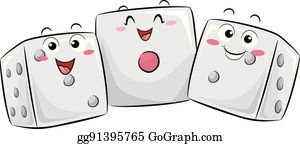 3/19
A PF segítségével hibadetektálás is megvalósítható
Modellhiba (vk)
Mérési zaj (wk)
Mért kimenet (yk)
+
Bemenet (uk)
+
Komplex rendszer
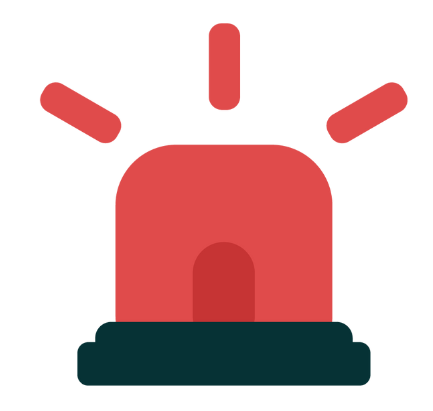 Hibadetektálási eljárás
Particle filter állapotbecslő
Állapotok (xk) és valószínűségi eloszlásuk (p(xk | yk))
Hibajelzés
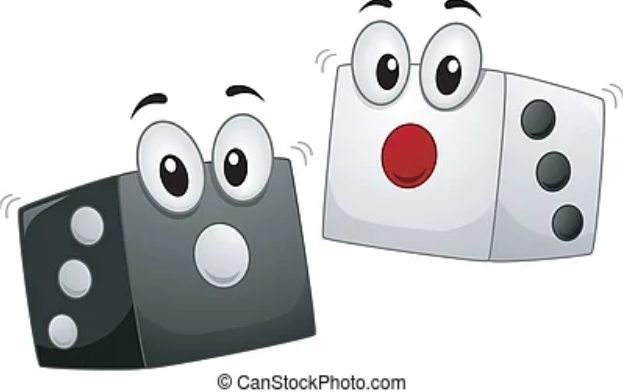 4/19
[Speaker Notes: Szenzorhibák!

A PF segítségével hibadetektálás is megvalósítható]
A PF két iteratív lépésben becsli az állapotváltozók értékét és a valószínűségi eloszlását
5/19
A módszer hatékonysága növelhető további algoritmuselemek beiktatásával
IPF
Kétlépéses algoritmus
Általános PF
Újramintavé-telezés
6/19
1.
Alkalmazáscentrikus esettanulmány
7/19
Szennyvíztisztító diagnosztikai feladata
Mérések alapján állapotbecslés (nem mért állapotok becslése, zajos mérések pontosítása)
Szenzorozottság tervezése
Hibák időbeni észlelése
Bemenetek: S0 , F, R 
Állapotok: S1, S2, X1, X2
Kimenetek: S1, S2, X1, X2
Potenciális mérések: S1, S2, X1, X2
F: térfogatáram
S1, S2: szubsztrát-koncentráció 
X1, X2: mikroorganizmus-koncentráció  
R: recirkulációs arány 
w: lefúvatási arány
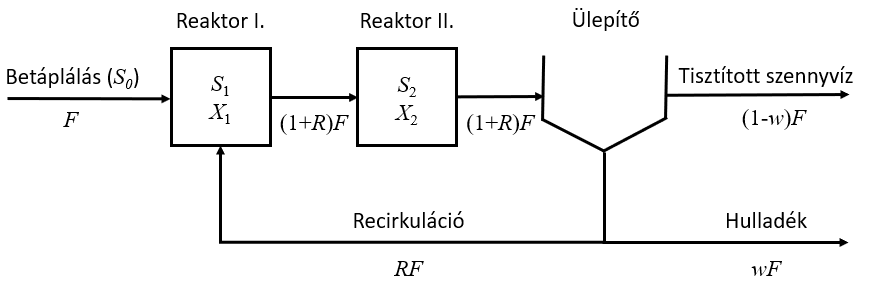 8/19
Az algoritmus megfelelően követi a munkapontváltásokat
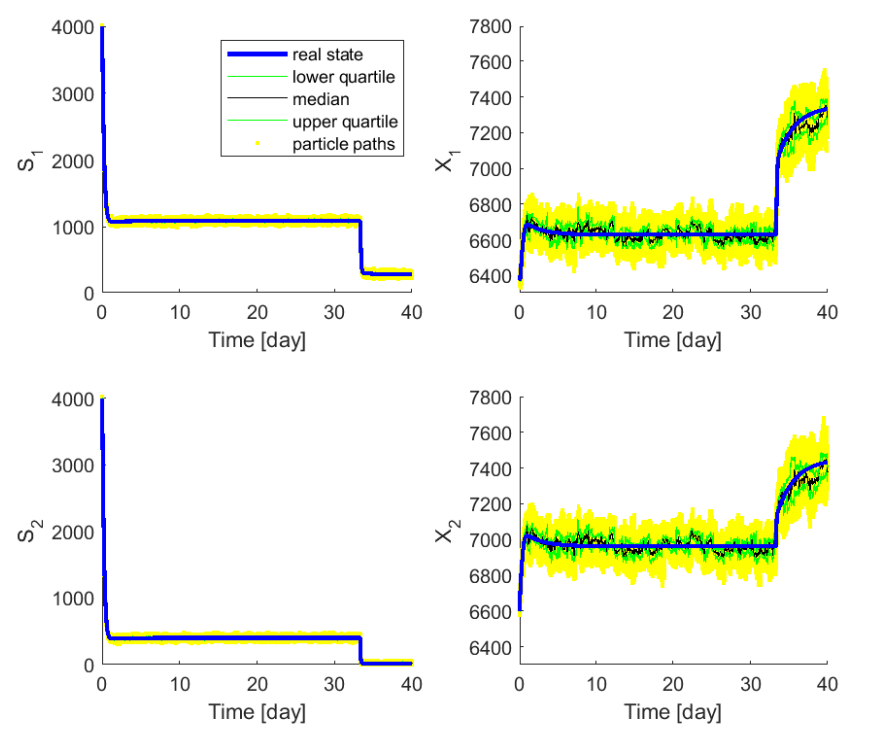 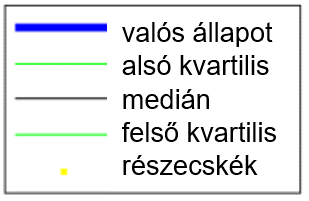 Idő [nap]
Idő [nap]
9/19
Idő [nap]
Idő [nap]
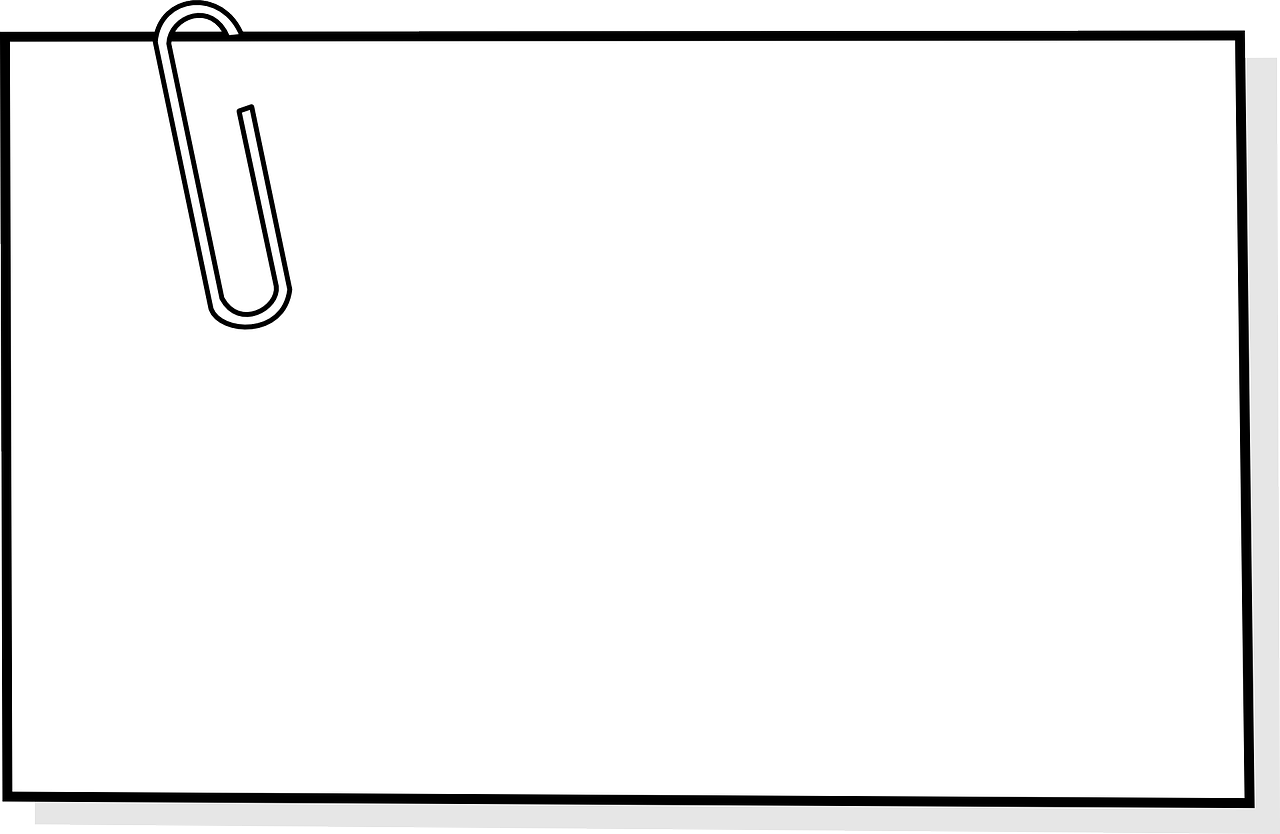 A módszer alkalmas a szenzorok információ tartalmának mérésére
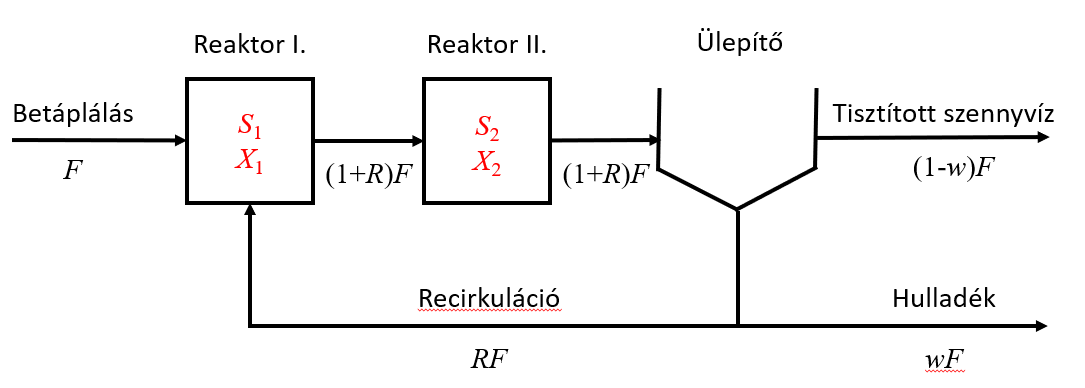 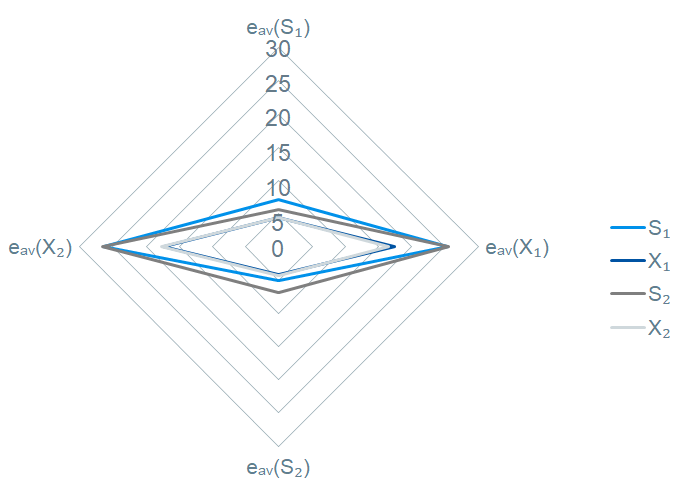 10/19
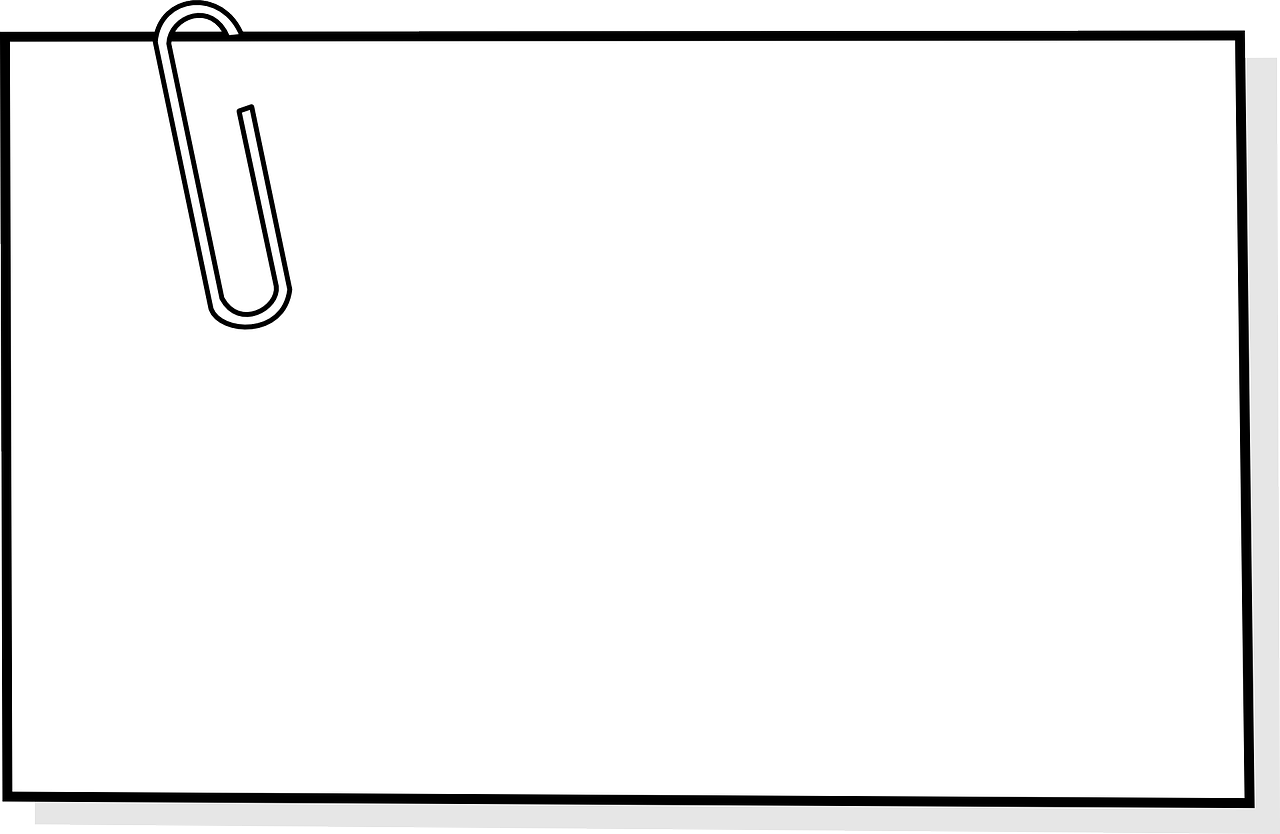 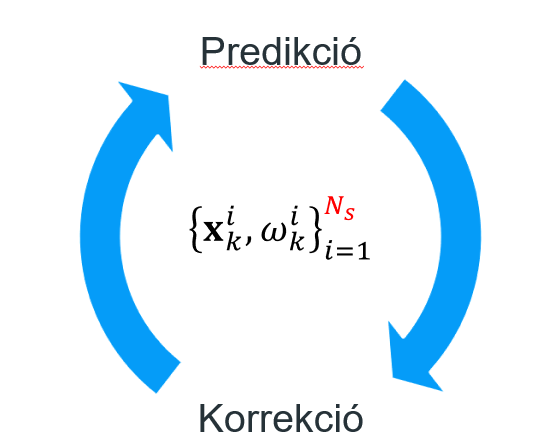 Az optimális részecskeszám érzékenység-vizsgálattal meghatározható
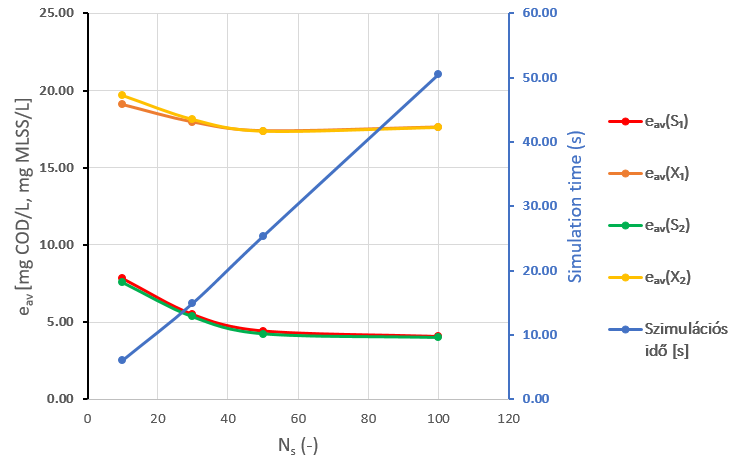 11/19
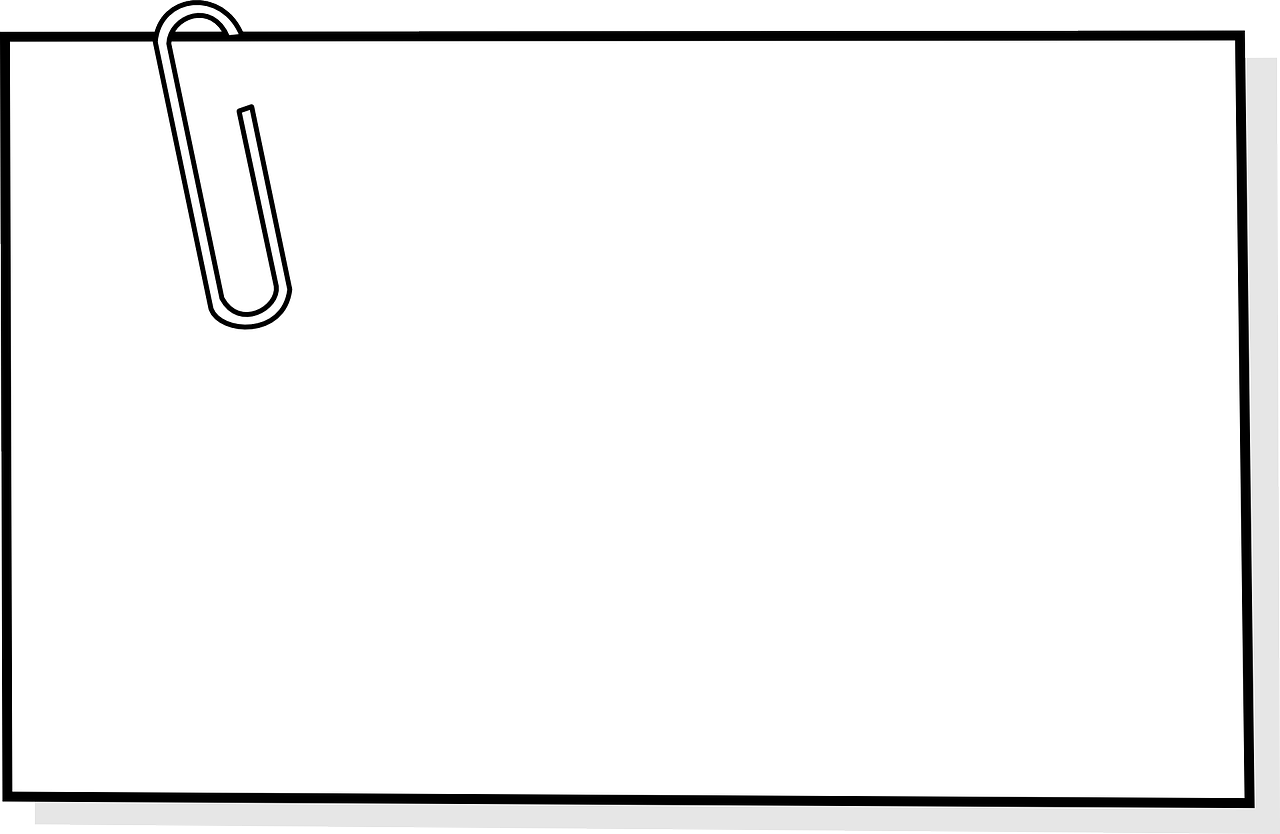 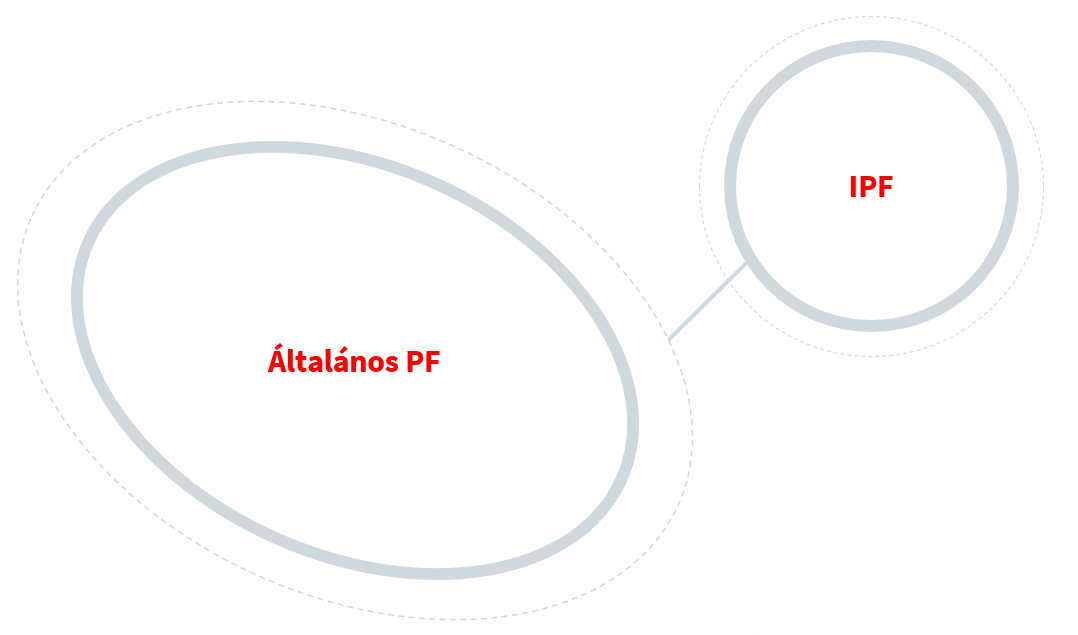 Az IPF algoritmus ugyanannyi idő alatt pontosabb becslést ad
12/19
2.
Hibadiagnosztika
13/19
A hibahatár értéke a hibamentes eloszlásfüggvény alapján határozható meg
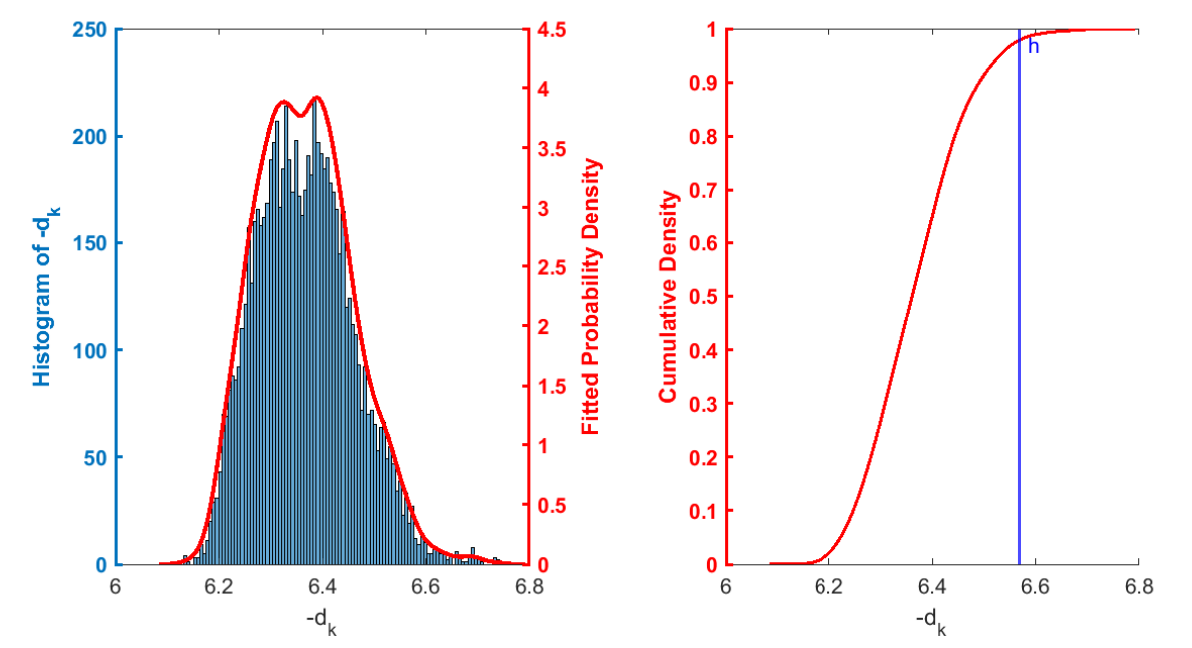 Illesztett sűrűségfüggvény
Eloszlásfüggvény
Hisztogram
14/19
A hiba megjelenése már 5%-os zaj-jel-aránynál is detektálható, fennállása azonban csak 15%-tól felfelé
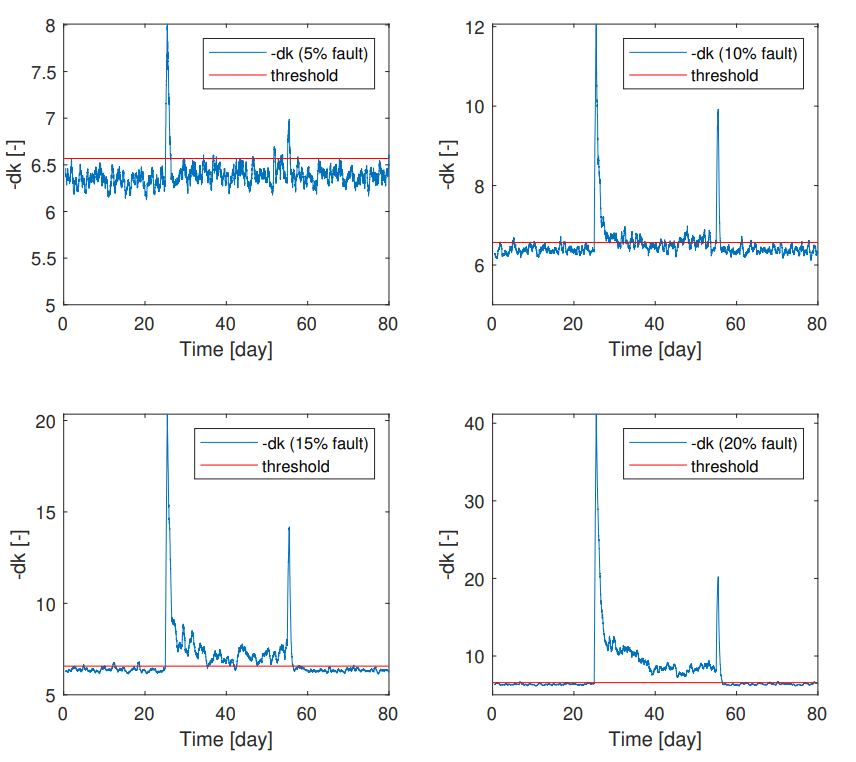 -dk (10% hiba)
hibahatár
-dk (5% hiba)
hibahatár
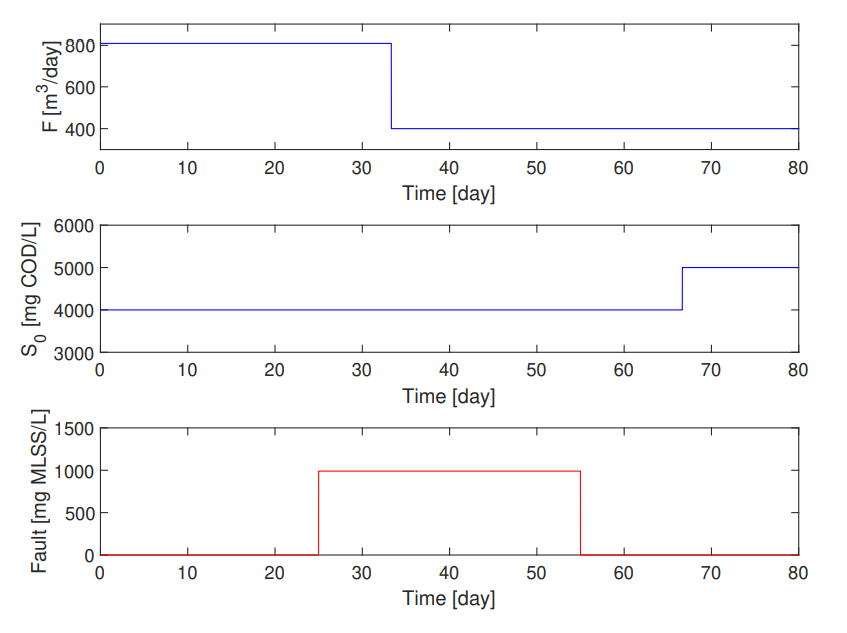 F [m3/nap]
Idő [nap]
Idő [nap]
Idő [nap]
-dk (15% hiba)
hibahatár
-dk (20% hiba)
hibahatár
Idő [nap]
Hiba
Idő [nap]
15/19
Idő [nap]
Idő [nap]
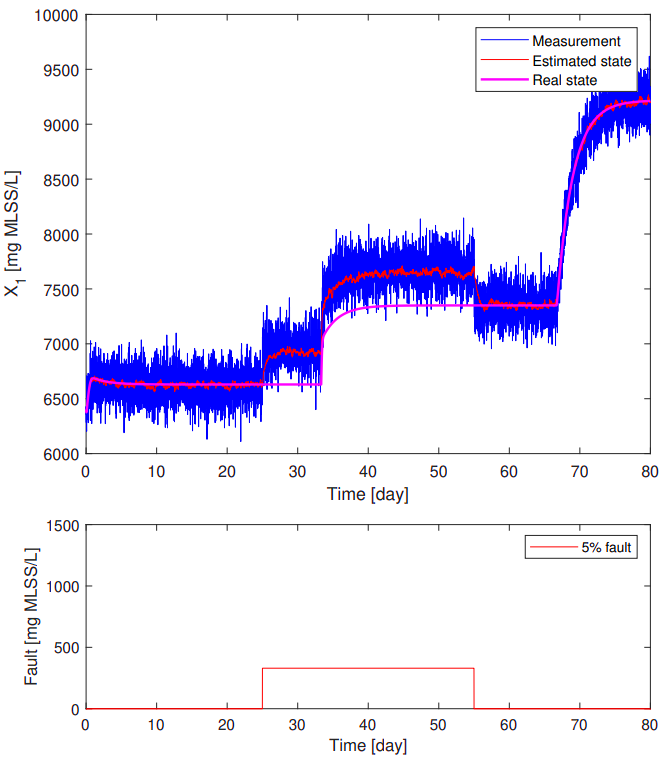 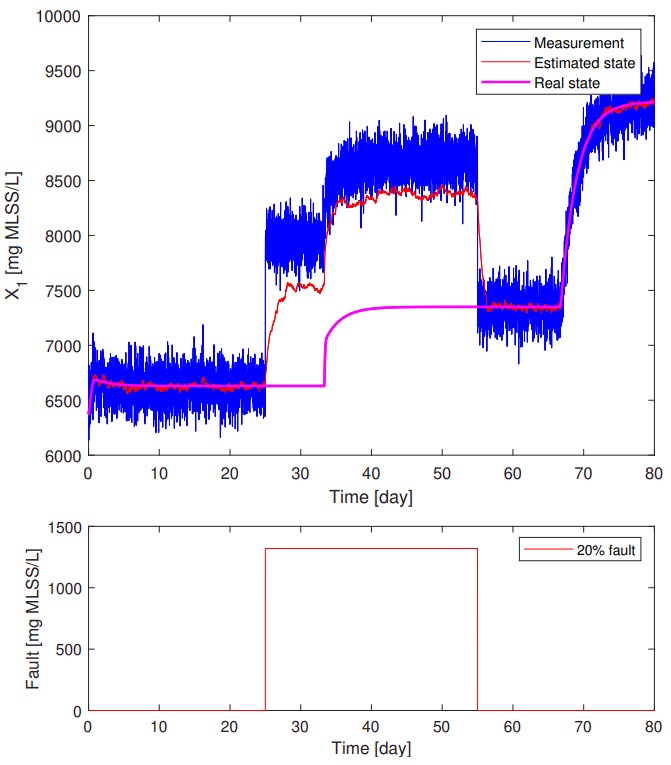 mért állapot
becsült áll.
valós áll.
mért állapot
becsült áll.
valós áll.
Idő [nap]
Idő [nap]
hiba
hiba
Hiba
Hiba
16/19
Idő [nap]
Idő [nap]
k
k-1
k-M
Az időablak (M) a rendszer elvárt érzékenysége alapján hangolandó
Időskála
M
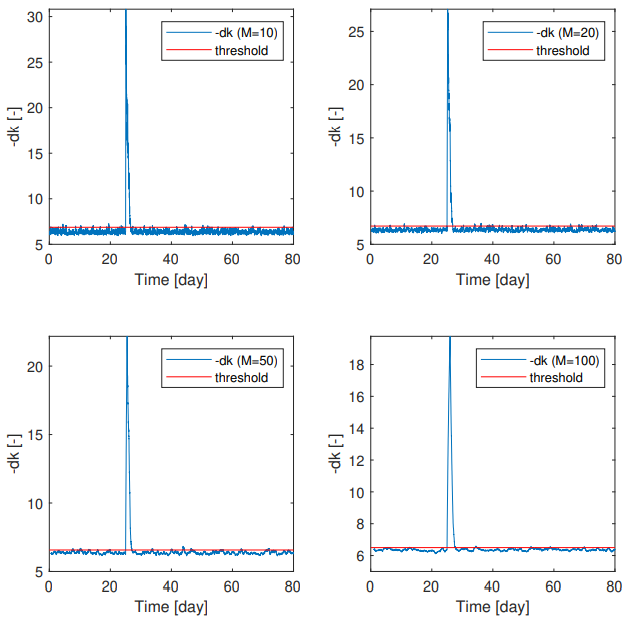 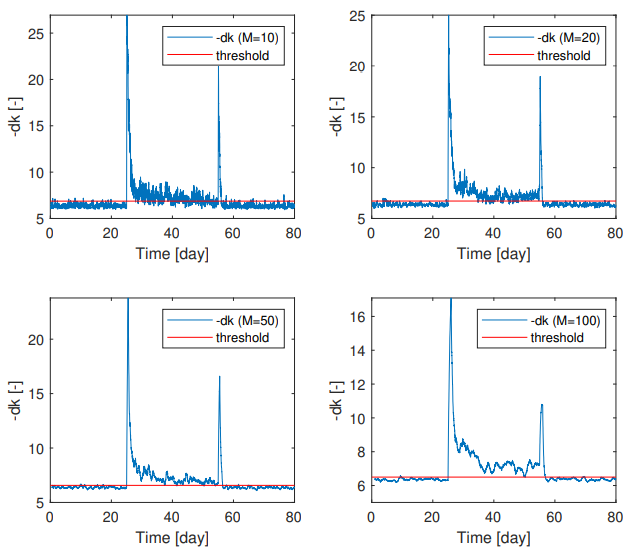 -dk (M=20)
hibahatár
-dk (M=20)
hibahatár
-dk (M=10)
hibahatár
-dk (M=10)
hibahatár
Idő [nap]
Idő [nap]
Idő [nap]
Idő [nap]
-dk (M=100)
hibahatár
-dk (M=50)
hibahatár
-dk (M=100)
hibahatár
-dk (M=50)
hibahatár
Idő [nap]
Idő [nap]
Idő [nap]
Idő [nap]
17/19
Összefoglalás
A PF algoritmus alkalmazhatósága vegyipari rendszerek esetén 
Szenzorelhelyezési módszer
Technika a paraméterhangolásra (eav és szimulációs idő alapján)
IPF hatékonyabb a PF-nél (nagyobb pontosság, kevesebb újramintavételezés)
Időben állandósult és pillanatszerű hiba is detektálható
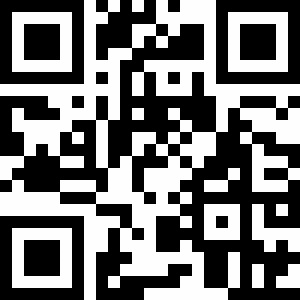 Publikáció: Kenyeres É., Abonyi J. Goal-Oriented Tuning of Particle Filters for the Fault Diagnostics of Process Systems. Processes. 2023; 11(3):823. https://doi.org/10.3390/pr11030823
18/19
Köszönöm a  figyelmet!
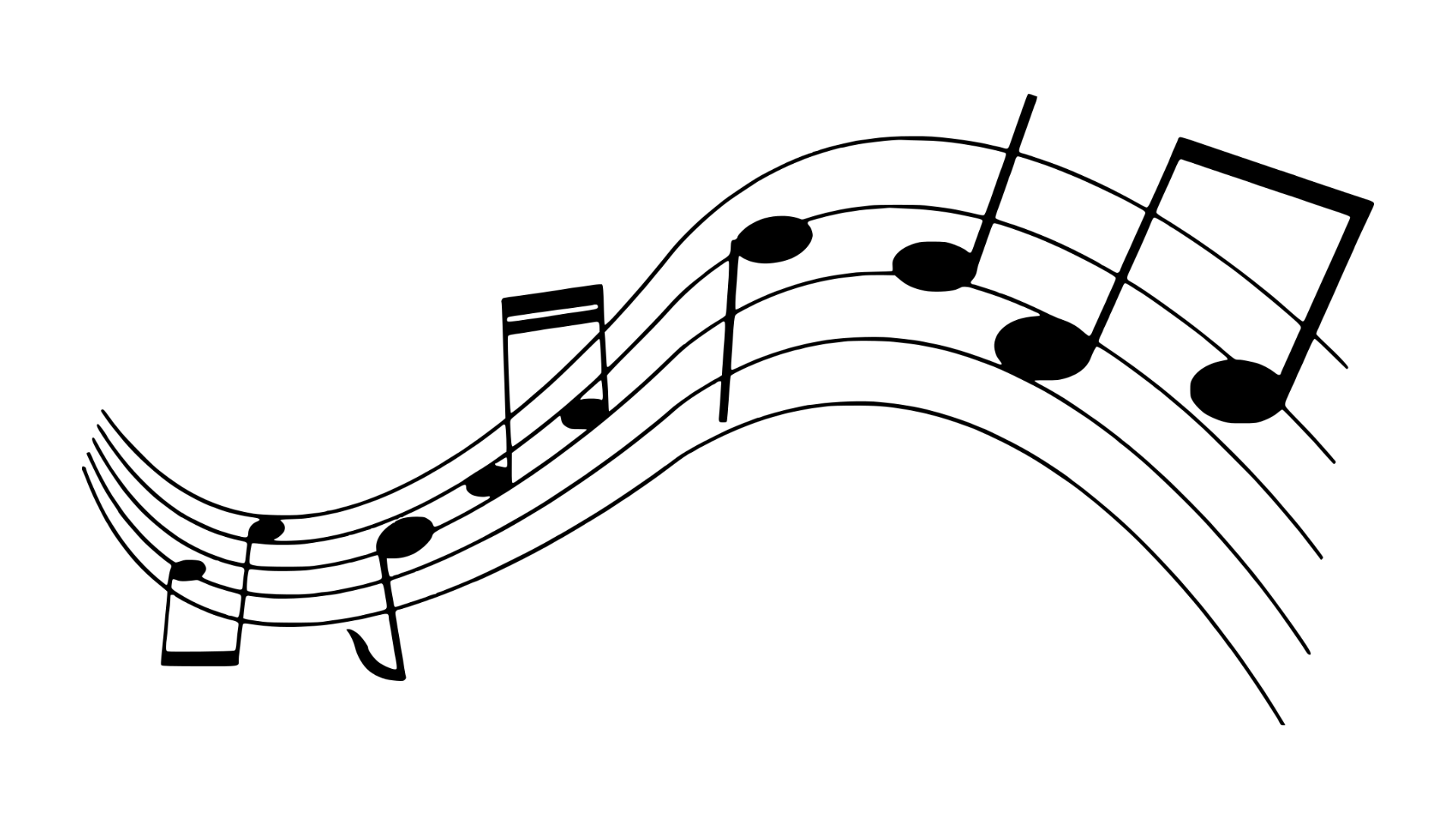 19/19
Mintaelszegényedés
: ősök
: utódok
A dinamikus modell
21/20
Jelölések, rövidítések
pdf: probability density function (valószínűségi sűrűségfüggvény)
1:k alsó indexek jelentése


jelölések a (2.4) és (2.6) egyenletekben
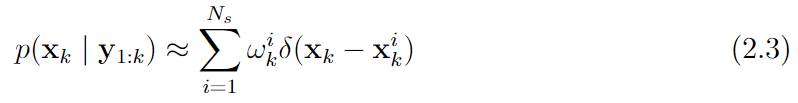 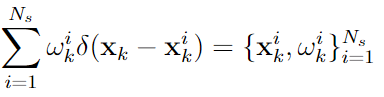 Particle filter
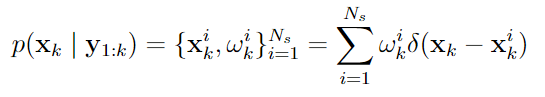 predikció
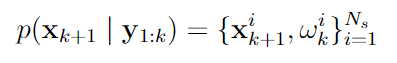 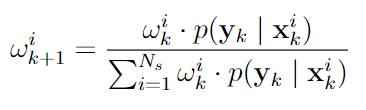 korrekció
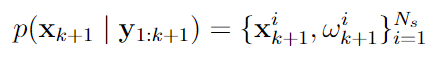 Egyebek
Effektív részecskeszám: 

IPF: 
„crossover” lépés:

mutációs lépés:
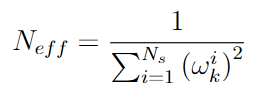 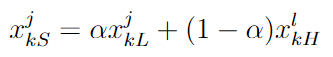 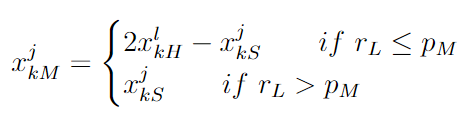